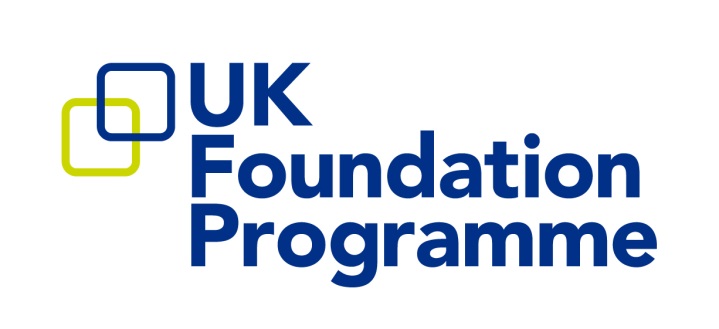 Evidencing prescribing in e-portfolio
Dr Dasha Ibrahim & Dr Jie Fei Lau (UKFPO fellows)
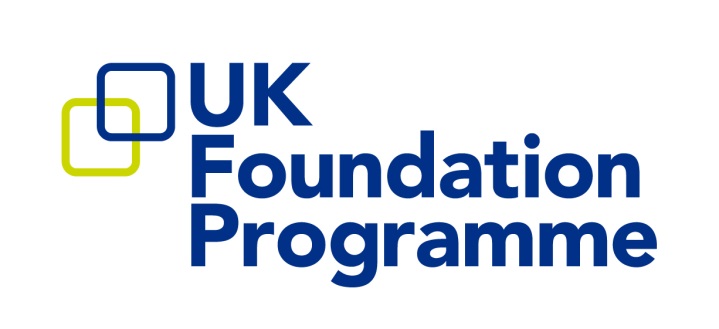 Demonstrating and evidencing
SLEs
CBD
Mini-CEX
Reflections
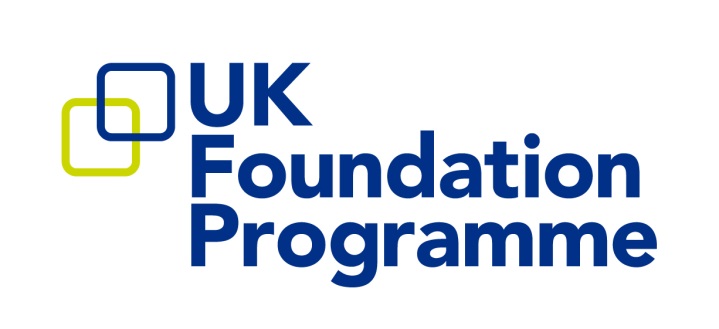 Example topics
Dosing and calculations:
Discussion pharmacist on ward- TTO prescribing and dosing of Ferinject in a patient

Pain management:
Limited choice of analgesia e.g. gastroduodenal ulcers
Analgesia dependent patient
Multi-team approach- medics, pharmacy, pain team

Palliative and End of Life
Anticipatory medication prescribing and difficult conversations with family- supporting a dying patient
Involvement of palliative care team
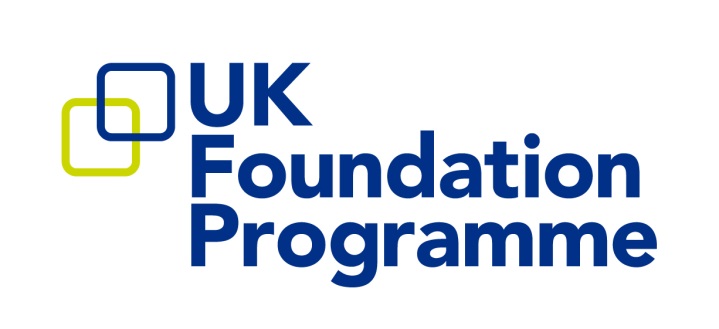 Teaching
Online

In person
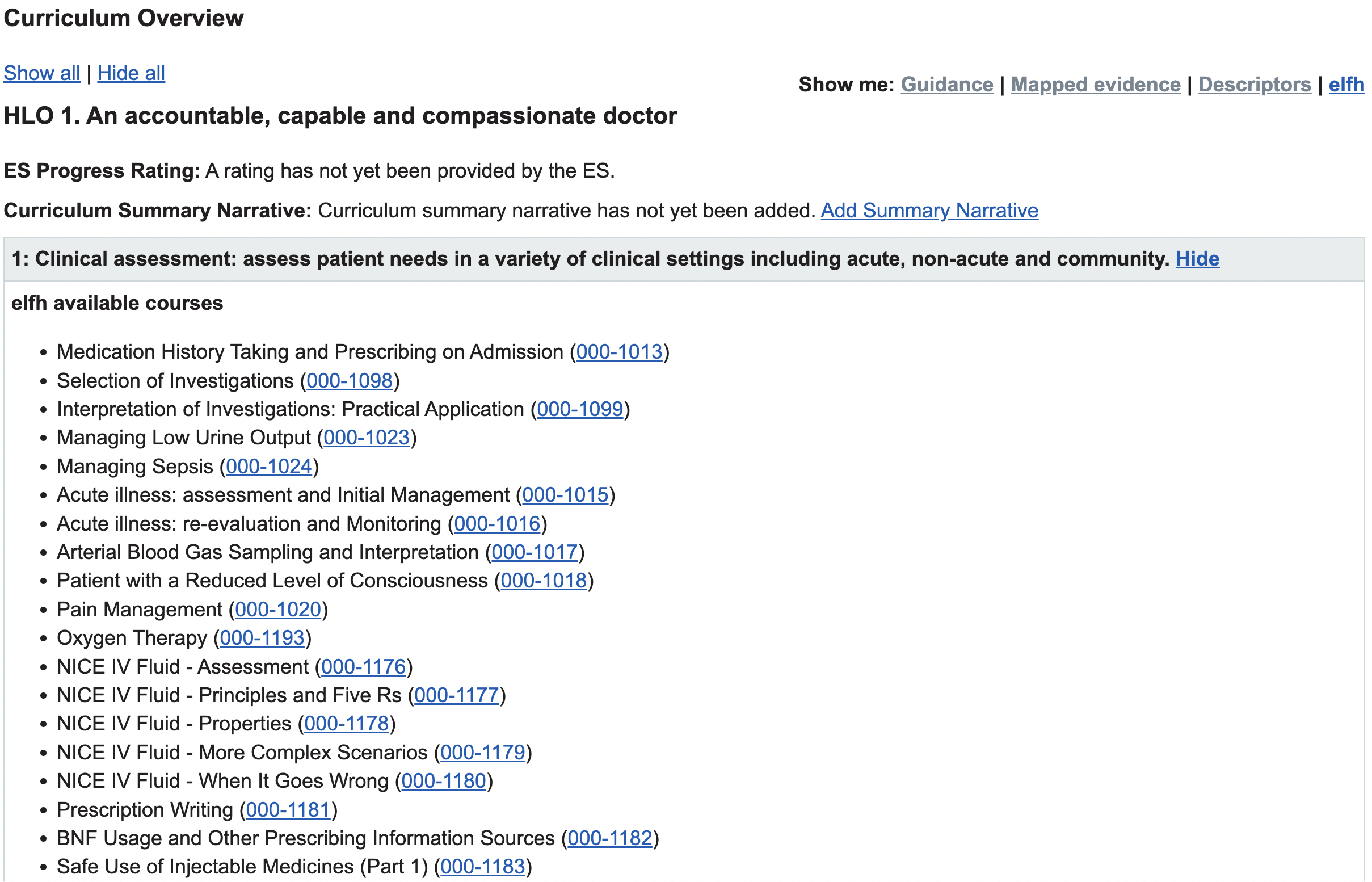 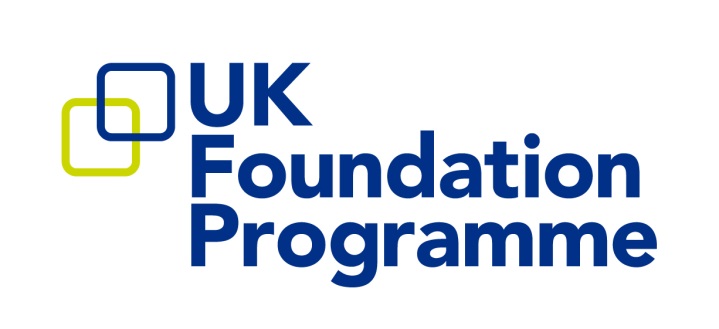 Thank you!Questions